Indispensable, Disposable Jenkins
Mandy Hubbard, London, 20 October 2017
import "me"
Mandy Hubbard
QA Architect, Care.com Homepay

@DevMandy
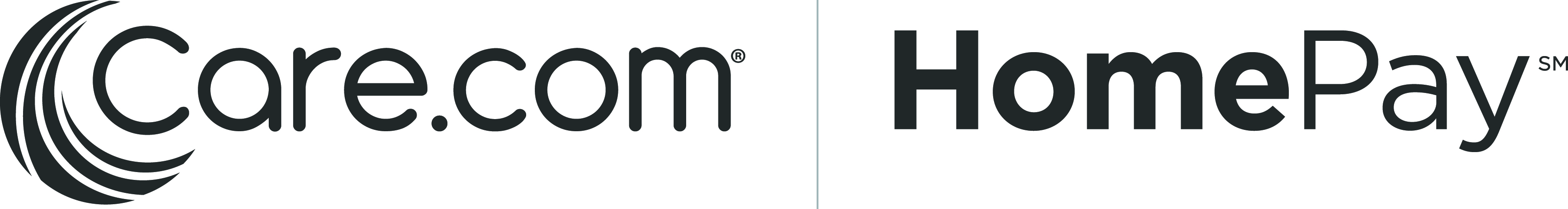 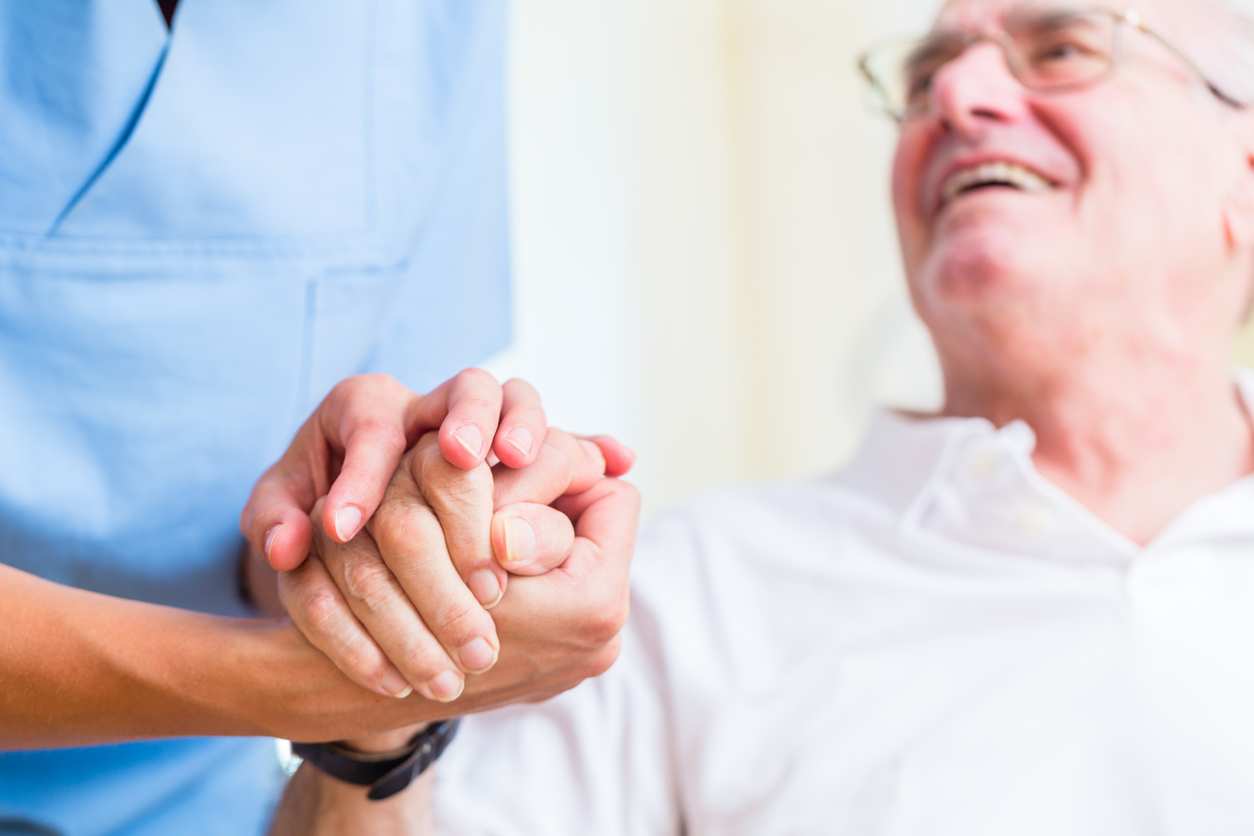 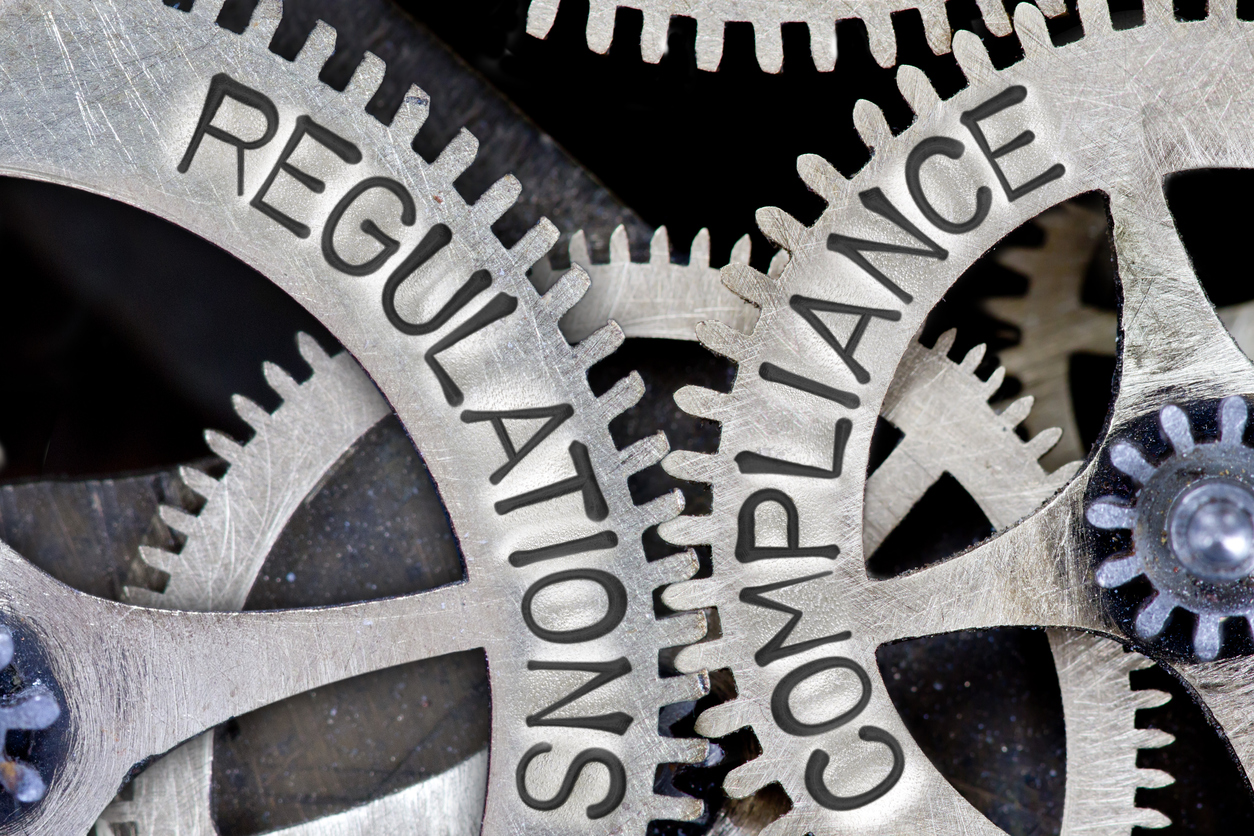 [Speaker Notes: World’s largest online platform for finding and managing family care
Largest provider of payroll and tax services for household employees – caregivers -- in all 50 states. 
25 years
Innovating
A lot at stake
Two tasks
For this I chose Jenkins]
Quality as a Service
“Quality is not an act, it is a habit.”
   — Aristotle
[Speaker Notes: Release in a reliable manner
Reduce regression
Process not testing at the end
Minimize merge conflicts
Continuous  Integration
Continuous Delivery
Business cares about quality?  Why? Fast]
Canonical Analogy Time
Q: Why do cars have brakes?
A: So they can go fast.
A: So they can go fast!
[Speaker Notes: Full throttle
Stop reliably
Confidently release code fast
Lightening speeds
Edge of safety
Transition: Fortunately, release quality software is simple, right?]
Developer Friendly Quality Software Process
Auto
build and 
test
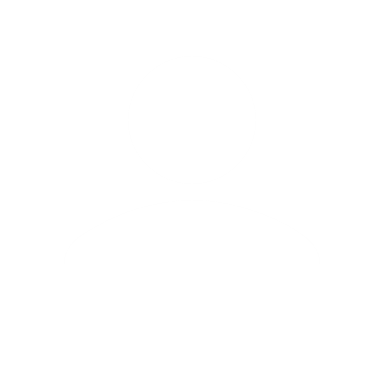 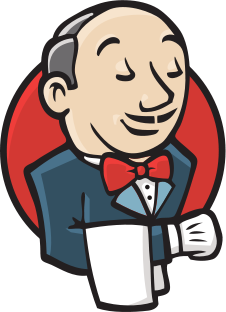 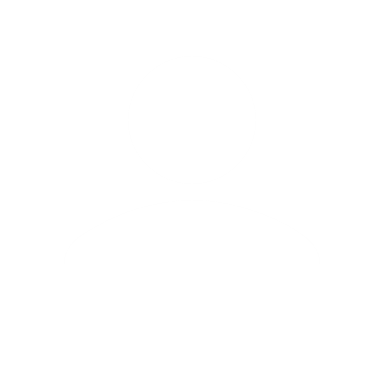 Upstream Master
(Trigger)
(Pull Requests)
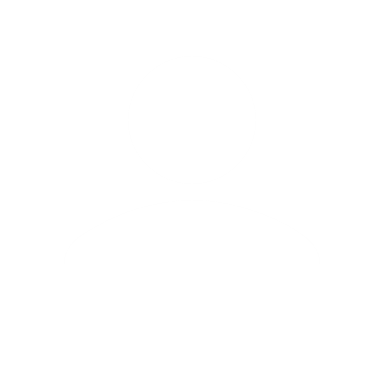 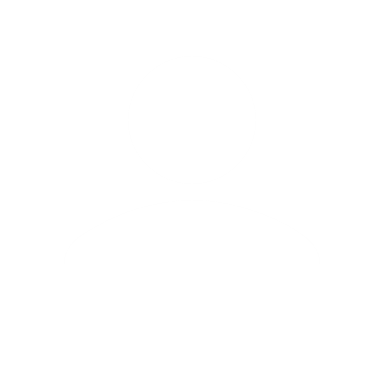 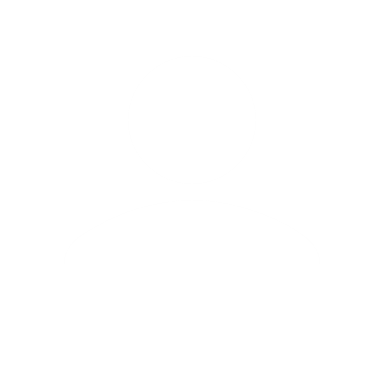 GitHub Process Flow
2
GitHub
1
Dev A
(local)
Dev A’s 
Fork
(origin)
Clone
Fork
Organization
master
(upstream)
3
4
Push
PR
Dev B 
(local)
Dev B’s
Fork
(origin)
Fork
Clone
PR
Push
Continuous Integration
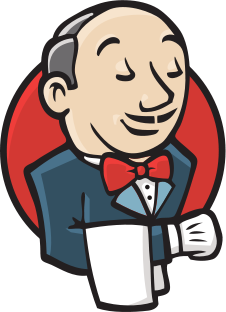 5
4
Upstream
Dev A’s 
Fork
(origin)
PR
Build/Test
Build Status
6
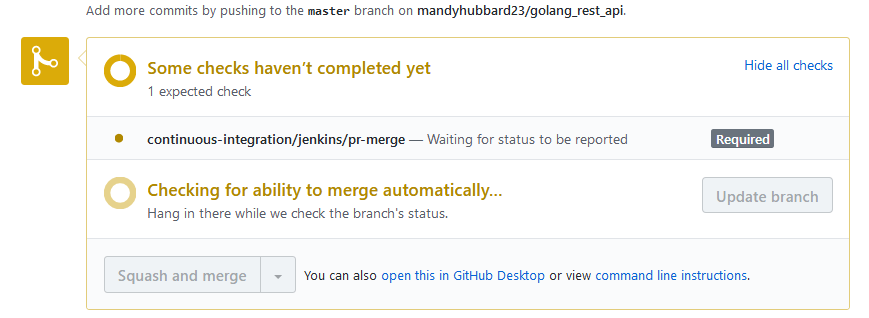 Continuous Delivery
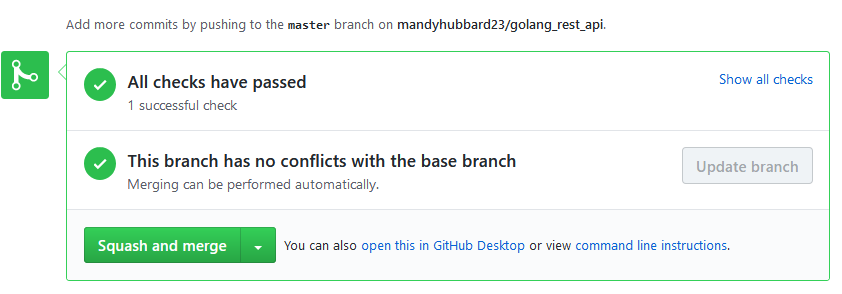 7
Build/Test
push
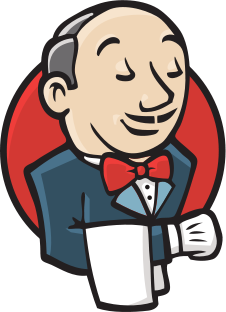 Upstream
Webhook Event
Release
8
9
GitHub Webhook Configuration
GitHub Webhook Configuration
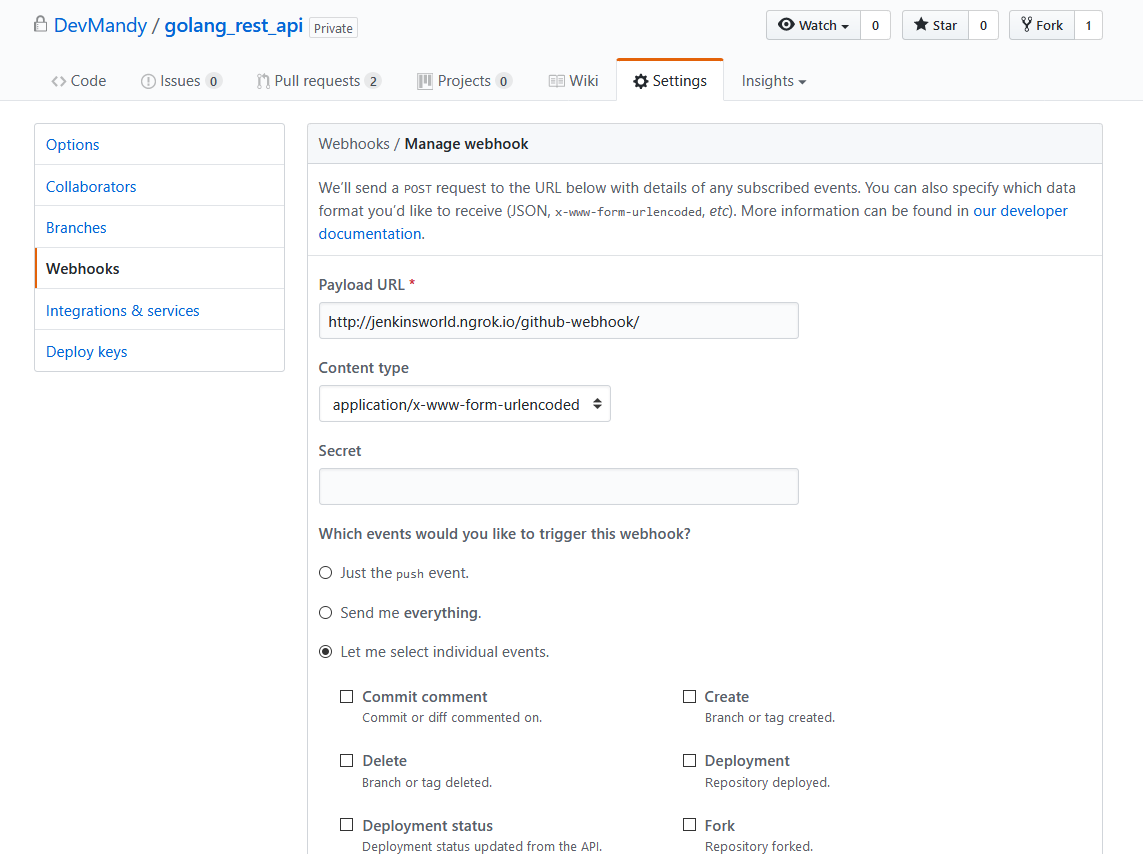 Protected Branch
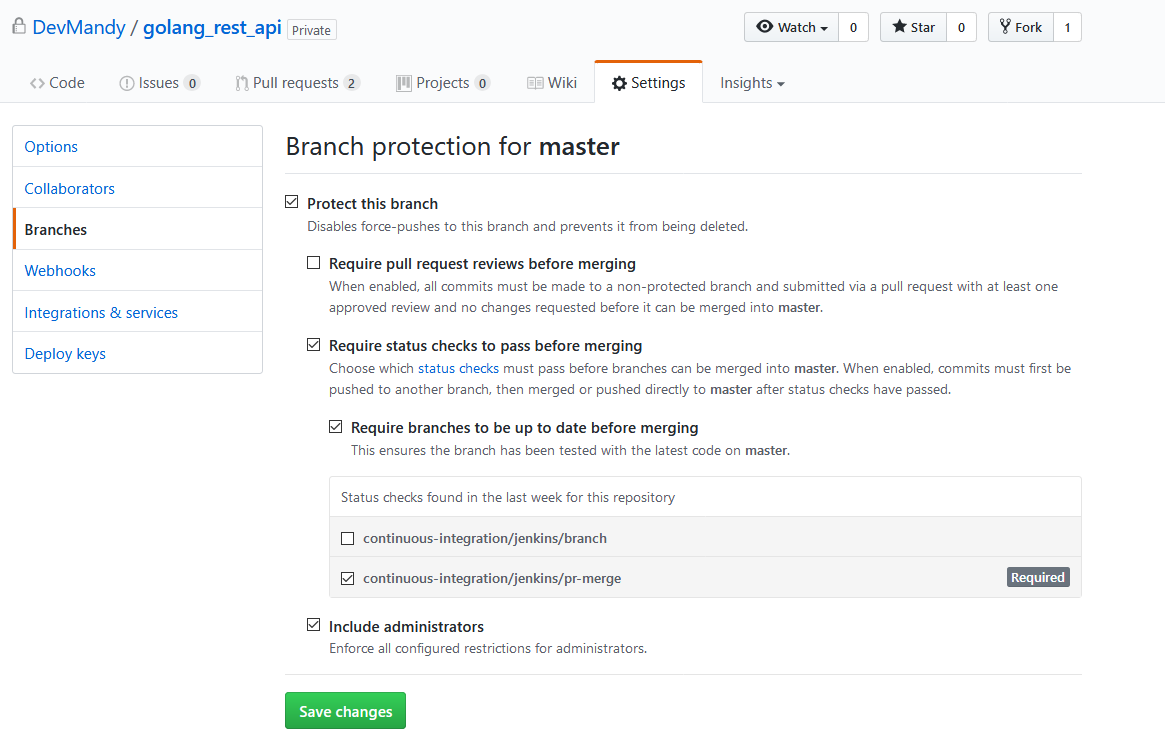 Demo Time
[Speaker Notes: What does this look like?  
How does my team use Jenkins every day?  
Let’s look at how Jenkins is indispensable to our continuous deliver process.  

Do you see what we’ve done here?]
Technology Stack
Docker
ContainerPilot 
Consul
Docker Compose
Container Processes
PreStart
Jenkins
Health
Health
Task
Task
ContainerPilot
Consul Agent
Docker Compose Environment File
LDAP_SERVER=openldap
LDAP_ROOT_DN=dc=devmandy,dc=org
LDAP_MANAGER_DN=cn=admin,dc=devmandy,dc=org
LDAP_MANAGER_PASSWORD_SECRET=password
LDAP_USERNAME=mandy
LDAP_PASSWORD=password

GITHUB_TOKEN=305fa17c9af90d1351541357528a5c49592d4260 
GITHUB_USERNAME=devmandy
GITHUB_ORGANIZATION=DevMandy
GITHUB_CREDENTIALS_ID=github
 
DOCKERHUB_ORGANIZATION=devmandy
DOCKERHUB_USERNAME=devmandy
DOCKERHUB_PASSWORD=password
DOCKER_REGISTRY=https://index.docker.io/v1/
DOCKERHUB_CREDENTIALS_ID=dockerhub
 
DOCKER_HOST=tcp://10.0.2.15:2375
 …
LDAP_SERVER=openldap
LDAP_ROOT_DN=dc=devmandy,dc=org
LDAP_MANAGER_DN=cn=admin,dc=devmandy,dc=org
LDAP_MANAGER_PASSWORD_SECRET=password
Anatomy of a Plugin
<plugin="docker-plugin@0.16.1-SNAPSHOT">
    <scope>GLOBAL</scope>
    <id>unique-id</id>
    <description>Triton Certificates</description>   <path>/var/jenkins_home/.sdc/docker/jenkins</path> 
</com.nirima.jenkins.plugins.docker.utils.DockerDirectoryCredentials>
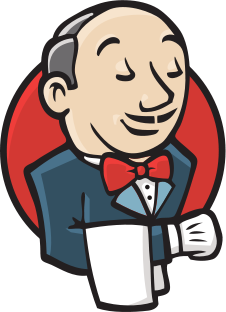 Read / Write
Jenkins UI
Config.xml
config.xml
LDAP Plugin UI
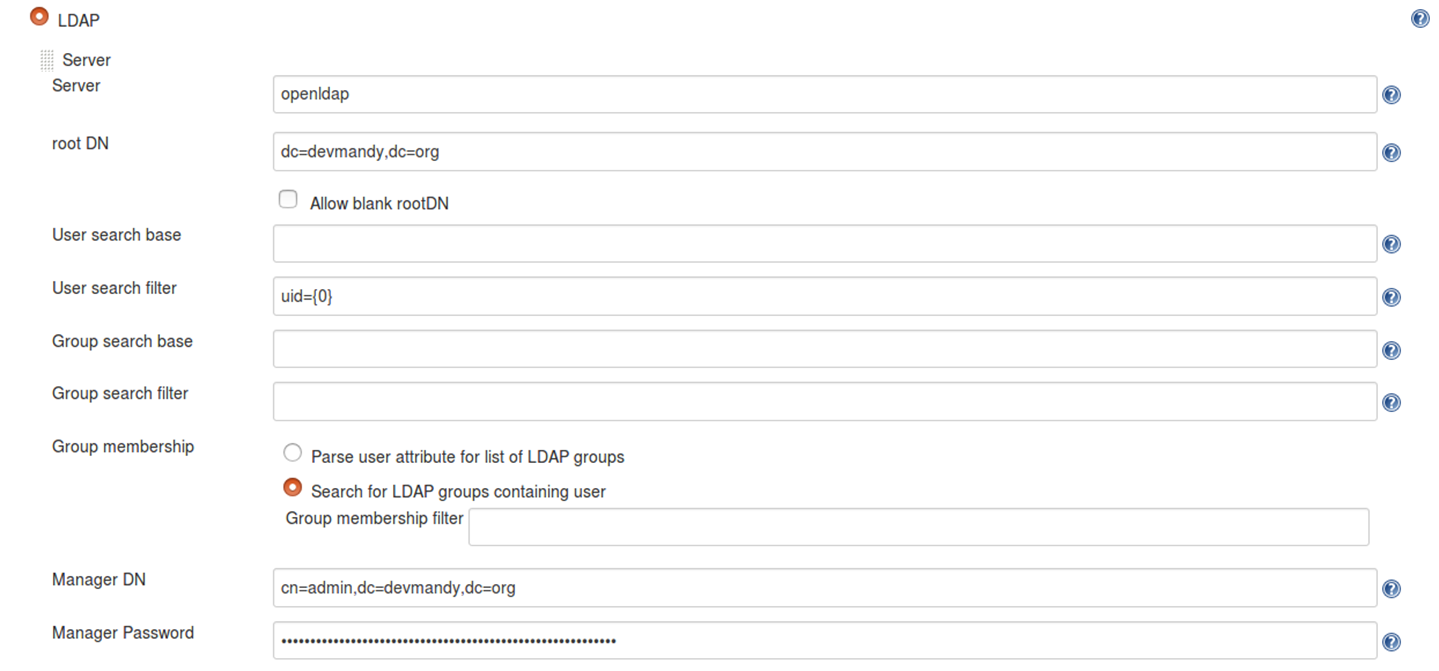 Configuration File
<securityRealm class="hudson.security.LDAPSecurityRealm" plugin="ldap@1.16"><jenkins.security.plugins.ldap.LDAPConfiguration>            <server>ldap-server</server>            <rootDN>root-dn</rootDN>            <inhibitInferRootDN>false</inhibitInferRootDN>            <userSearchBase></userSearchBase>            <userSearch>uid={0}</userSearch>            <groupMembershipStrategy class="jenkins.security.plugins.ldap.FromGroupSearchLDAPGroupMembershipStrategy">               <filter></filter>            </groupMembershipStrategy>            <managerDN>manager-dn</managerDN>            <managerPasswordSecret>password</managerPasswordSecret>            <displayNameAttributeName>givenName</displayNameAttributeName>            <mailAddressAttributeName>mail</mailAddressAttributeName>        </jenkins.security.plugins.ldap.LDAPConfiguration></securityRealm>
<server>ldap-server</server><rootDN>root-dn</rootDN>
<managerDN>manager-dn</managerDN><managerPasswordSecret>password</managerPasswordSecret>
Docker Compose Environment File
LDAP_SERVER=openldap
LDAP_ROOT_DN=dc=devmandy,dc=org
LDAP_MANAGER_DN=cn=admin,dc=devmandy,dc=org
LDAP_MANAGER_PASSWORD_SECRET=password
LDAP_USERNAME=mandy
LDAP_PASSWORD=password

GITHUB_TOKEN=305fa17c9af90d1351541357528a5c49592d4260 
GITHUB_USERNAME=devmandy
GITHUB_ORGANIZATION=DevMandy
GITHUB_CREDENTIALS_ID=github
 
DOCKERHUB_ORGANIZATION=devmandy
DOCKERHUB_USERNAME=devmandy
DOCKERHUB_PASSWORD=password
DOCKER_REGISTRY=https://index.docker.io/v1/
DOCKERHUB_CREDENTIALS_ID=dockerhub
 
DOCKER_HOST=tcp://10.0.2.15:2375
 …
LDAP_SERVER=openldap
LDAP_ROOT_DN=dc=devmandy,dc=org
LDAP_MANAGER_DN=cn=admin,dc=devmandy,dc=org
LDAP_MANAGER_PASSWORD_SECRET=password
Jenkins Environment Variables
jenkins@b10065bda8f4:/$ printenv | grep LDAP
LDAP_ROOT_DN=dc=devmandy,dc=org
LDAP_MANAGER_PASSWORD_SECRET=password
LDAP_SERVER=openldap
LDAP_MANAGER_DN=cn=admin,dc=devmandy,dc=org
first-run.sh
'//jenkins.security.plugins.ldap.LDAPConfiguration/server' \		-v ${LDAP_SERVER} \      -u '//jenkins.security.plugins.ldap.LDAPConfiguration/rootDN' \      -v ${LDAP_ROOT_DN} \      -u '//jenkins.security.plugins.ldap.LDAPConfiguration/managerDN' \      -v ${LDAP_MANAGER_DN} \      -u '//jenkins.security.plugins.ldap.LDAPConfiguration/managerPasswordSecret' \      -v ${LDAP_MANAGER_PASSWORD_SECRET} \      ${JENKINS_HOME}/config.xml
ContainerPilot Prestart Config
{  "consul": "http://localhost:8500",  "preStart": "/usr/local/bin/first-run.sh",  "stopTimeout": 5,  . . . }
Summary: Do Try This at Home
Quality makes the business go fast
Jenkins automates our pipeline so we can go fast
Jenkins is critical
Software-define your Jenkins!
Q&A
Thanks for attending!

Contact: 
Mandy.Hubbard@yahoo.com @DevMandy

I encourage your questions and feedback
Additional Resources
https://github.com/autopilotpattern/jenkins
https://jenkins.io/blog/2017/07/17/speaker-blog-care/
https://www.joyent.com/containerpilot